To
and Beyond...
If the doorsof perceptionwere cleansed,everythingwould appear to manas it is - infinite.
William Blake (1757-1827)
ALERT
FYE Reports: 24 of 46
Two weeks left to get first two reports done
Make sure you get your 3 prompts & essay #1 to me today.
Infinite Secrets:Archimedes (288-212 BC)
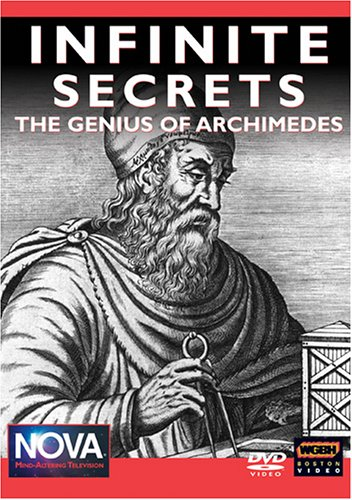 https://www.pbs.org/wgbh/nova/archimedes/

First aired on PBS, September 30, 2003